Romuald Traugutt Powstanie   Styczniowe1863
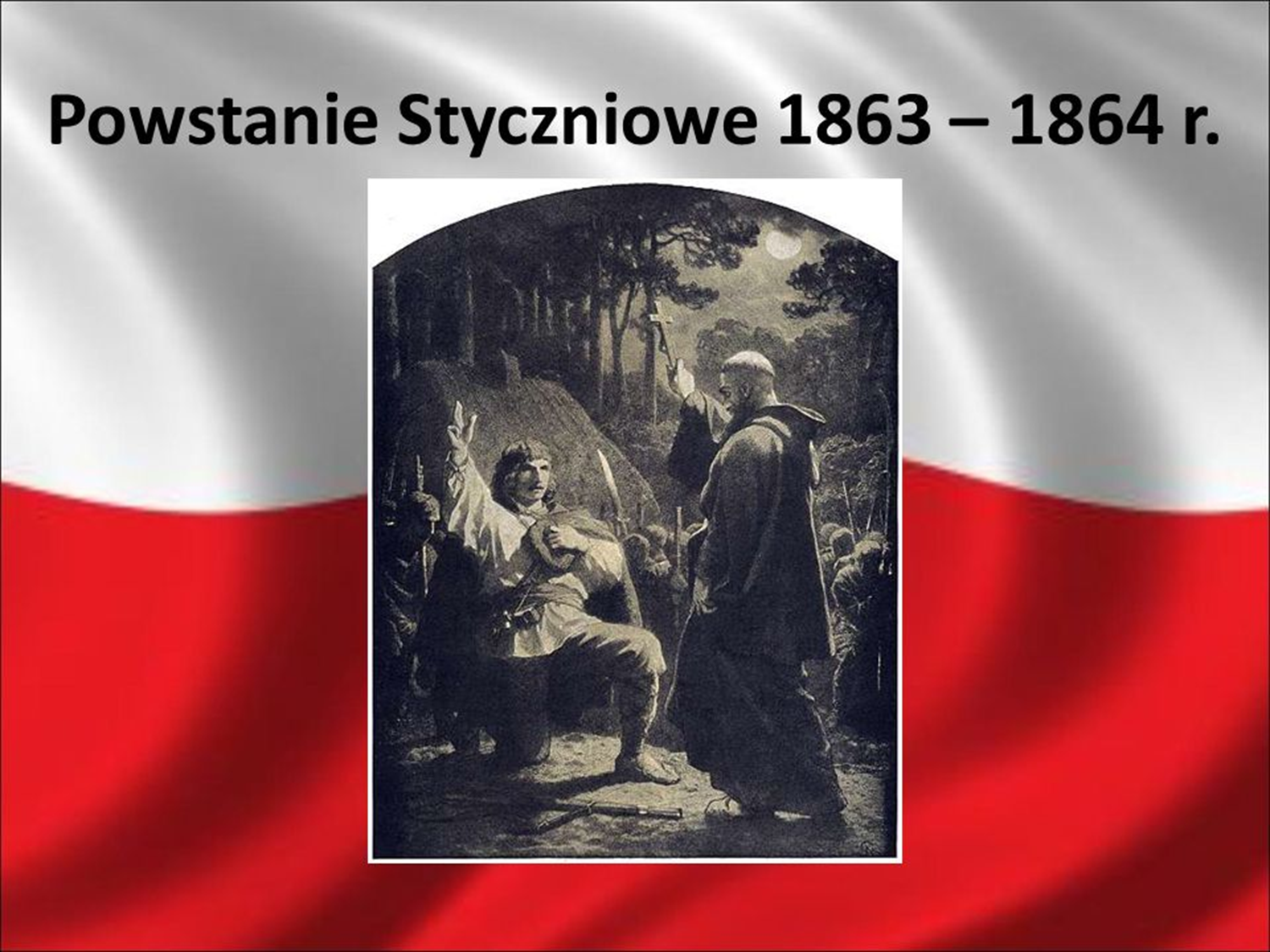 Ziemie polskie w XIX wieku
Co należy wiedzieć:

Po upadku Insurekcji Kościuszkowskiej nastąpił  trzeci rozbiór Polski 
   w 1795 roku.
Terytorium Polski została podzielone pomiędzy Rosję, Prusy i Austrię.
Polska dostała się pod 3 zabory: rosyjski, pruski i austriacki.
Naród polski utracił państwo i niepodległość na 123 lata. 
Polska powróci ponownie jako wolne, niepodległe, państwo w 1918 r.
POLSKA POD ZABORAMI 1795 -1918
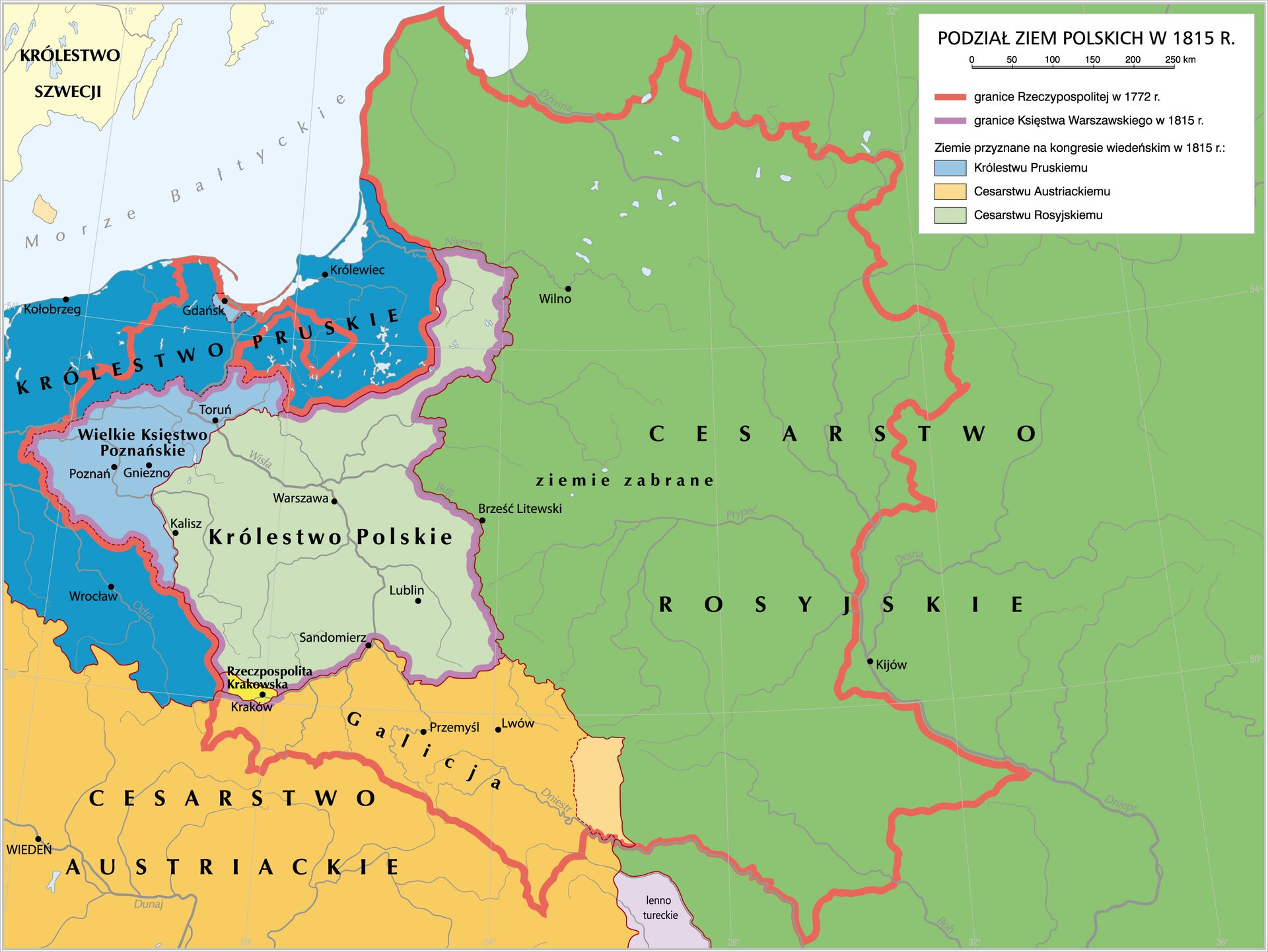 POWSTANIE LISTOPADOWE 1830 r.
W I połowie XIX  Polacy, choć byli w niewoli, nie rezygnowali z prób odzyskania wolności i organizowali powstania czyli zbrojnie próbowali wywalczyć wolność.
                POWSTANIE 
    LISTOPADOWE 1830 r. 
      zakończyło się klęską
Car rosyjski nałożył na Polaków
          bardzo surowe kary
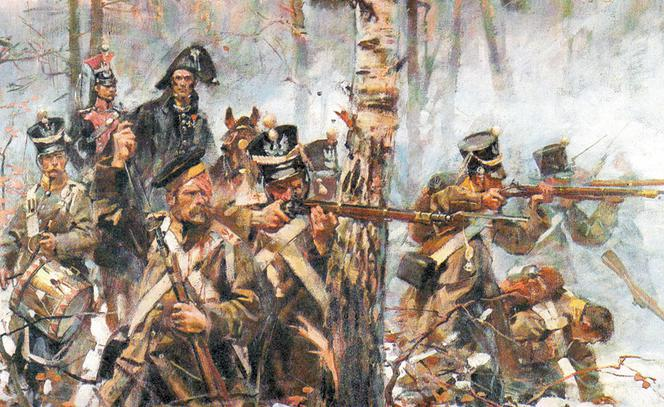 Manifestacje patriotyczne w Warszawie
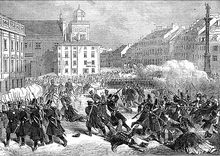 Wojsko rosyjskie wjeżdża na koniach do kościoła
Pogrzeb ofiar, który zginęli od kul rosyjskich
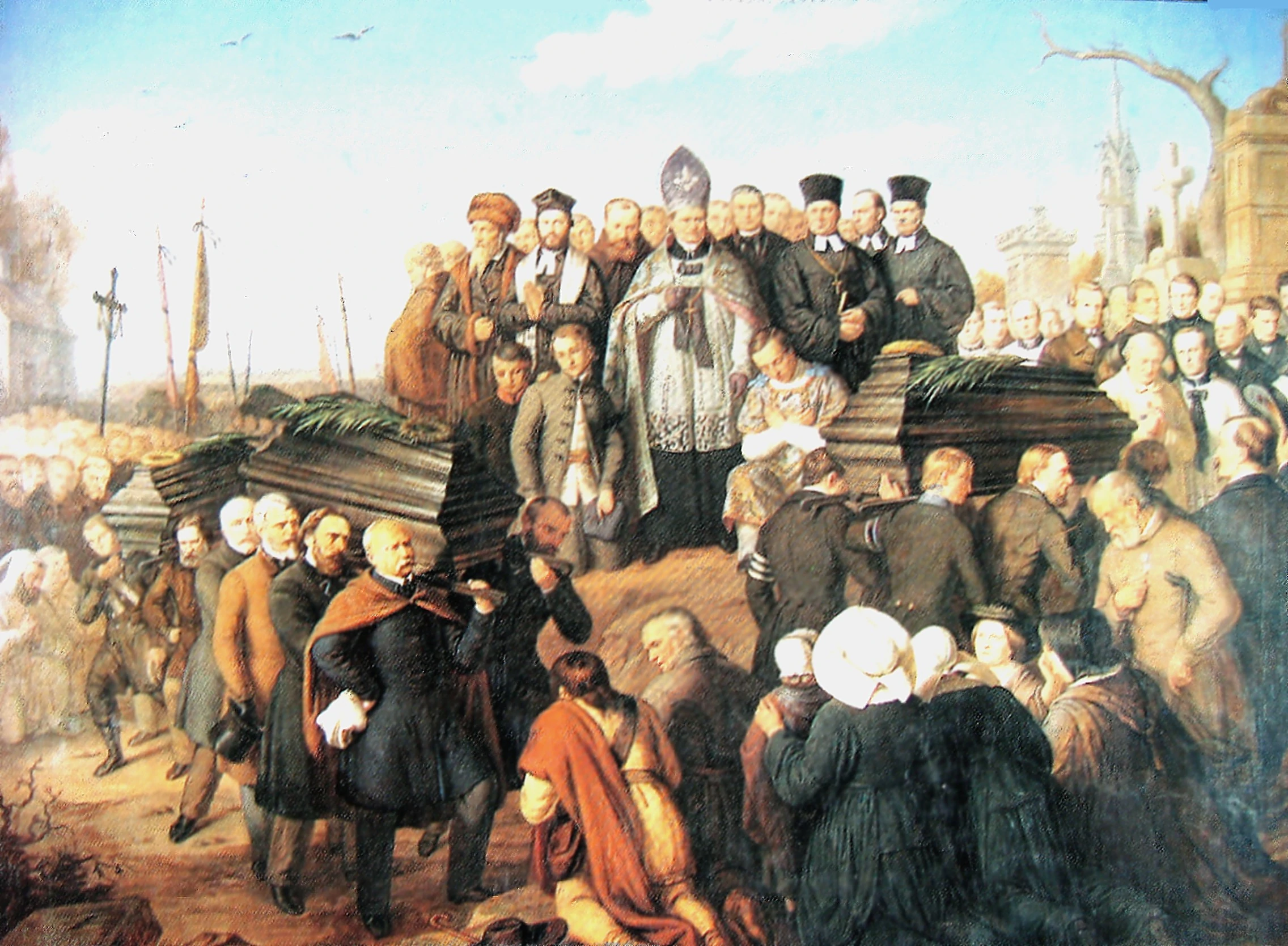 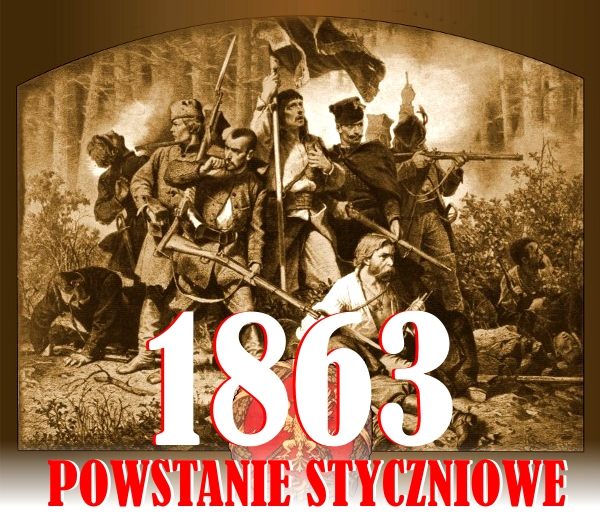 Przyczyny powstania styczniowego
dążenie Polaków do niepodległości
 działalność organizacji patriotycznych 
 branka – przymusowy pobór Polaków do wojska carskiego
Branka – czyli przymusowy pobór Polaków do armii rosyjskiej
Wojna partyzancka – stoczono ok. 1200 bitew i potyczek
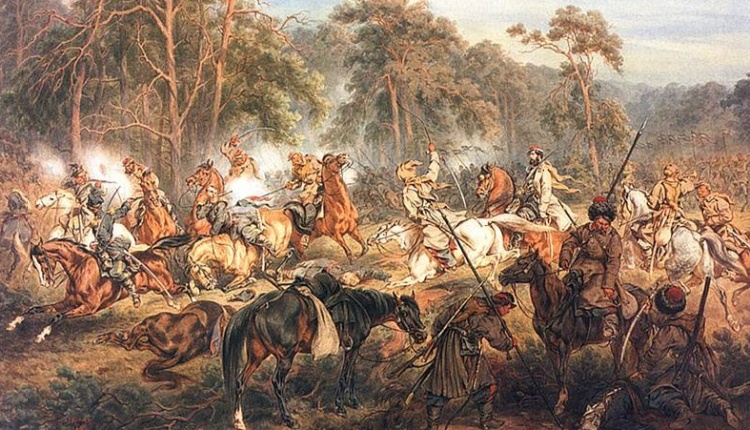 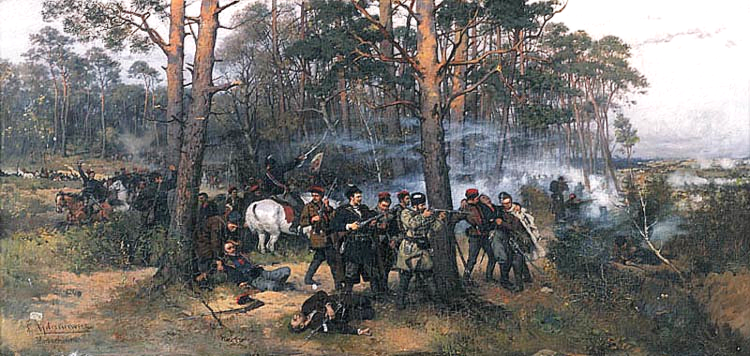 Walka powstańcza 1863/1864
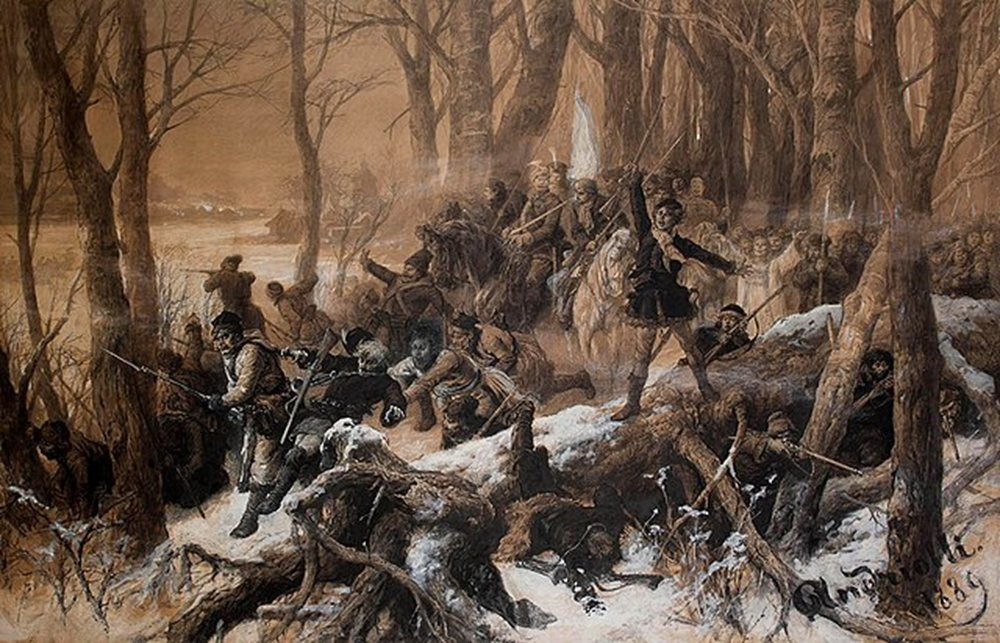 Oddziały powstańców z 1863 roku
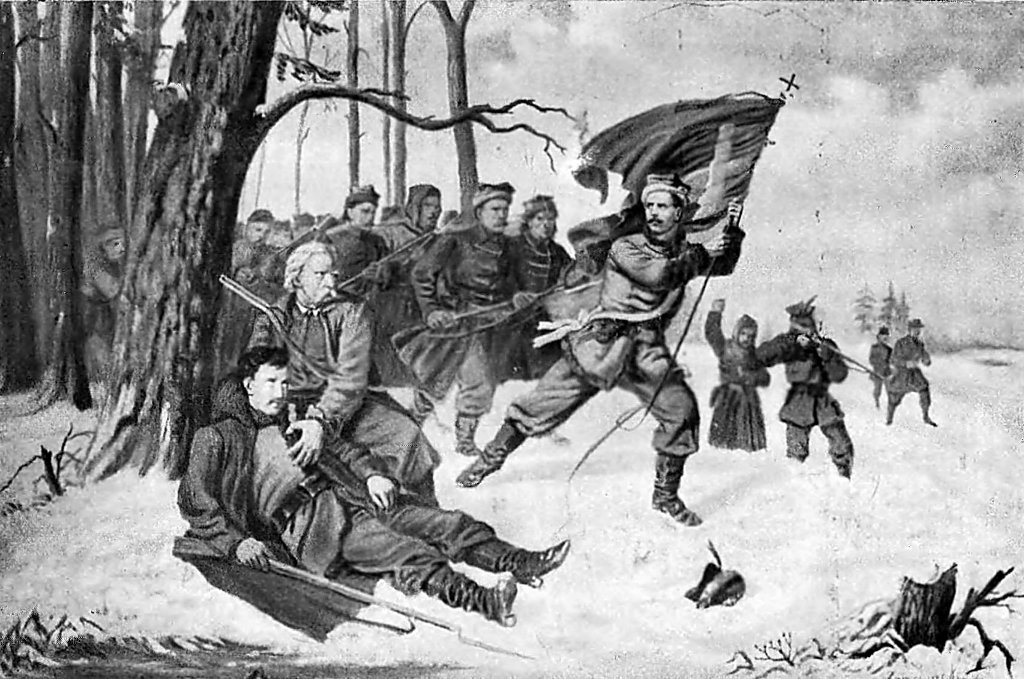 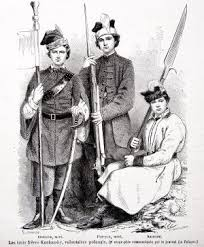 Powstańcy 1863
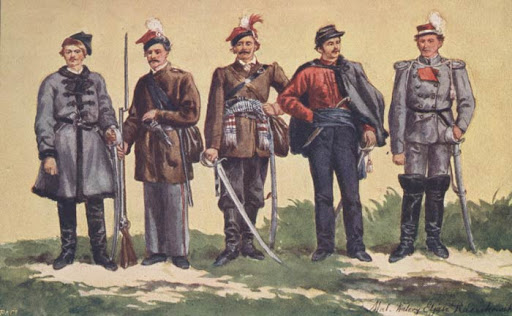 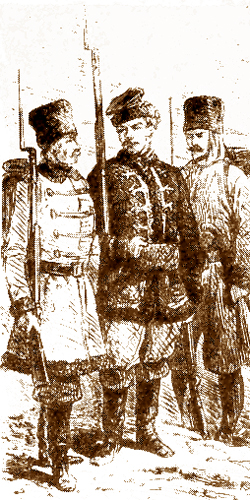 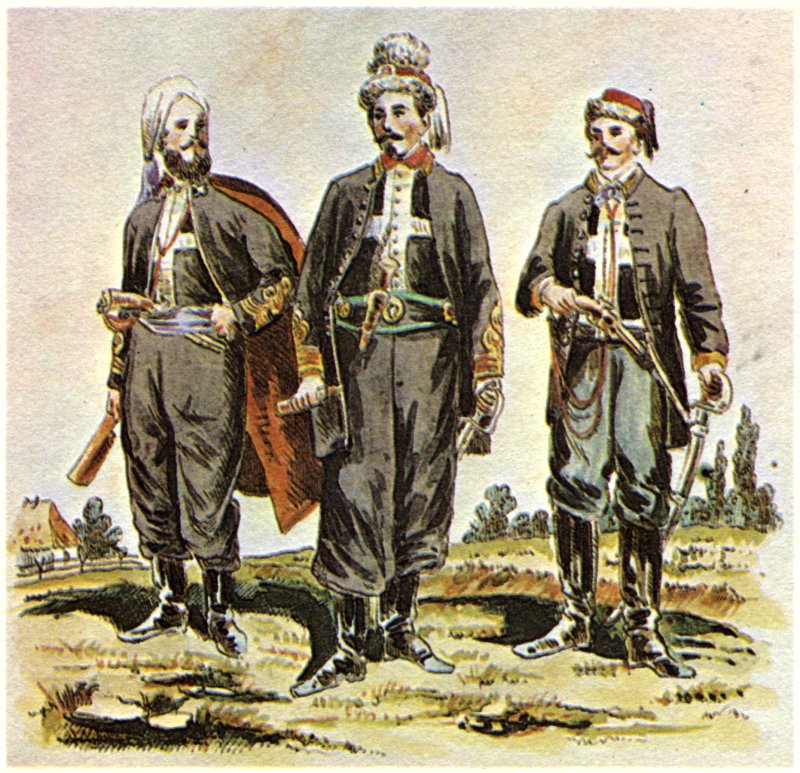 Romuald Traugutt  ostatni przywódca powstania
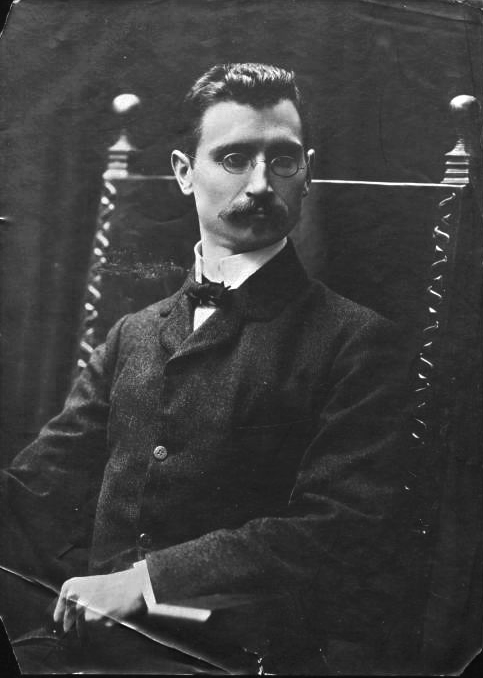 Śmierć Romualda Traugutta
Został aresztowany przez Rosjan na skutek donosu w nocy z 10 na 11 kwietnia 1864 roku.
Tydzień trzymano go w lochu w Cytadeli Warszawskiej, o chlebie i wodzie.
Traugutt okazał się człowiekiem mocnym psychicznie – nikogo nie wydał Rosjanom w czasie śledztwa mimo znęcania się nad nim.
19 lipca Traugutt został zdegradowany, pozbawiony praw stanu i skazany na śmierć przez powieszenie .
Wyrok wykonano 5 sierpnia o 10 rano, na stoku Cytadeli, w obecności trzydziestotysięcznego tłumu mieszkańców Warszawy śpiewającego suplikacje.
Upadek powstania styczniowego i jego skutki
Śmierć poniosło ok. 30 tysięcy powstańców 
Rosjanie skonfiskowali ok. 1600 majątków
Liczne aresztowania uczestników powstania  skazano ich na katorgę  lub zesłanie na Syberię

Katorga – ciężka praca, ponad ludzkie siły, przy wyrębie lasów lub w kamieniołomach